Strategies for Going Global U.S. Export Assistance Centers: Putting the Resources to Work for You
Kendra Kuo
Office Director
U.S. Grand Rapids Export Assistance Center
U.S. Commercial Service:Open Doors with Our Global Network of Trade Professionals
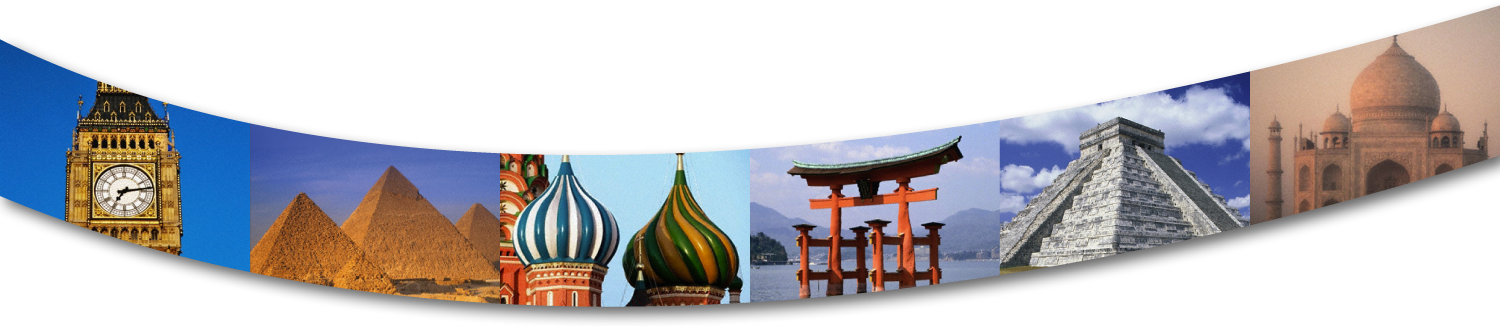 The U.S. Commercial Service provides U.S. companies unparalleled access to business opportunities worldwide. 

As a U.S. Government agency, we have relationships with foreign government and business leaders in every key global market.

Every year, we help thousands of U.S. companies export goods and services worth billions of dollars.
The Commercial Service Global Network Who We Are:
1400+ trade professionals
Over 100 Domestic offices
128 commercial offices located in U.S. Embassies and Consulates in more than 70 countries
Policy, Industry, and Advocacy Specialists in D.C.
The Commercial Service Global NetworkWhat We Do & How:
Trade Counseling
Market Intelligence
Business Matchmaking
Commercial Diplomacy
Trade Promotion Programs
Total Michigan Exports
Michigan Merchandise Exports
2012
What Are They Buying?
U.S. Exports totaled $2.2 Trillion in 2012.
U.S. Service Exports
$630.4 billion in 2012
Trade in Services Agreement
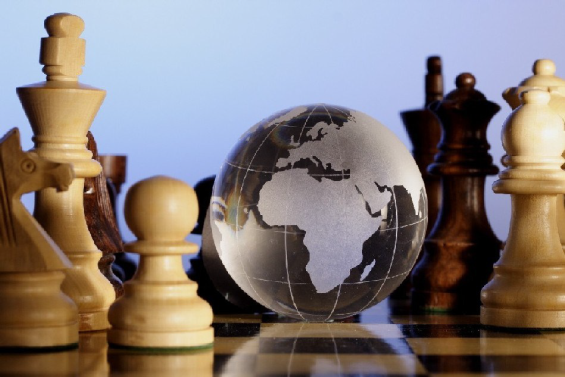 Building International Sales
Access Export Readiness – www.export.gov/begin/assessment.asp
A
[Speaker Notes: Kendra
Discuss things we look for in potential clients
Successfully operating in business for 2 plus years
Management committed to expanding internationally
Has a budget to work on international promotion
Currently sells to more than just Michigan
Has key personnel in place, perhaps 20 employee range, with clear division of labor
6.  Ideally we would like to work with the International Sales Director, a Sales Manager, or perhaps the person who handles the logistics piece]
Business Plan
B
RESOURCES
FACTORS
Research, Trade Agreements

Domestic & International Trade Associations, Shows

Third Party Assistance, Web 

Classify Products, Identify Standards, Export Regulations
Gauge Demand, Pricing

Determine Distribution Strategies  

Identify Competitors 

Overcome Potential Market Impediments
[Speaker Notes: Kendra]
Counseling and Training
C
World Trade Week
Country Briefings
Webinars
How To Mitigate Your International Payment Risks
Mexico’s Infrastructure
Satisfying Intl Product Certification Requirements
Develop Market Research
D
Examine Markets to Find Buyers
E
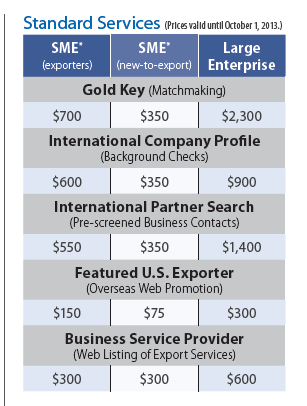 Commercial Service Programs
Certified Trade Shows

International Buyer Programs

Gold Key Service

International Partner Searches
[Speaker Notes: kendra]
Examine Markets to Find Buyers
E2
Additional Avenues
MEDC Trade Missions/Offices

Service Providers/SBTDCs

Trade Shows/Trade Associations

Industry Trade Magazines

Google Analytics
Finance International Sales
F
What You Should Know:  The BIG 3
1.  EXIM and SBA offer Export Focused Programs
Export Working Capital Loans & Loan Guarantees
EXIM Express Insurance
2.  Worldwide Credit Reports

3.  Define payment terms
G
Legal Considerations
What You Should Know:  The BIG 3 
Export Compliance
	- Bureau of Industry and Security, Treasury Department, State Department Defense Controls

Intellectual Property Protection
	- www.StopFakes.gov

International Contracts
	- Agent and Distributor Agreements
	- Tax Implications
Logistics
H
What You Should Know:  The BIG 3 
1.  Supply Chain Management

INCOTERMS

AES Direct
Contact UsConnect with a World of Opportunity
Grand Rapids U.S. Export Assistance Center
Kendra Kuo, Office Director
Tel: 616-458-3564	kendra.kuo@trade.gov 

East Michigan U.S. Export Assistance Center
Richard Corson, Office Director
Tel: 248-975-9600	richard.corson@trade.gov

Detroit U.S. Export Assistance Center
Sara Coulter, Office Director
Tel: 313-872-6794	sara.colter@trade.gov
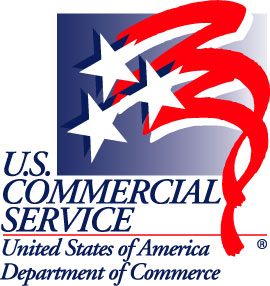 export.gov | 800.USA.TRADE
Questions?
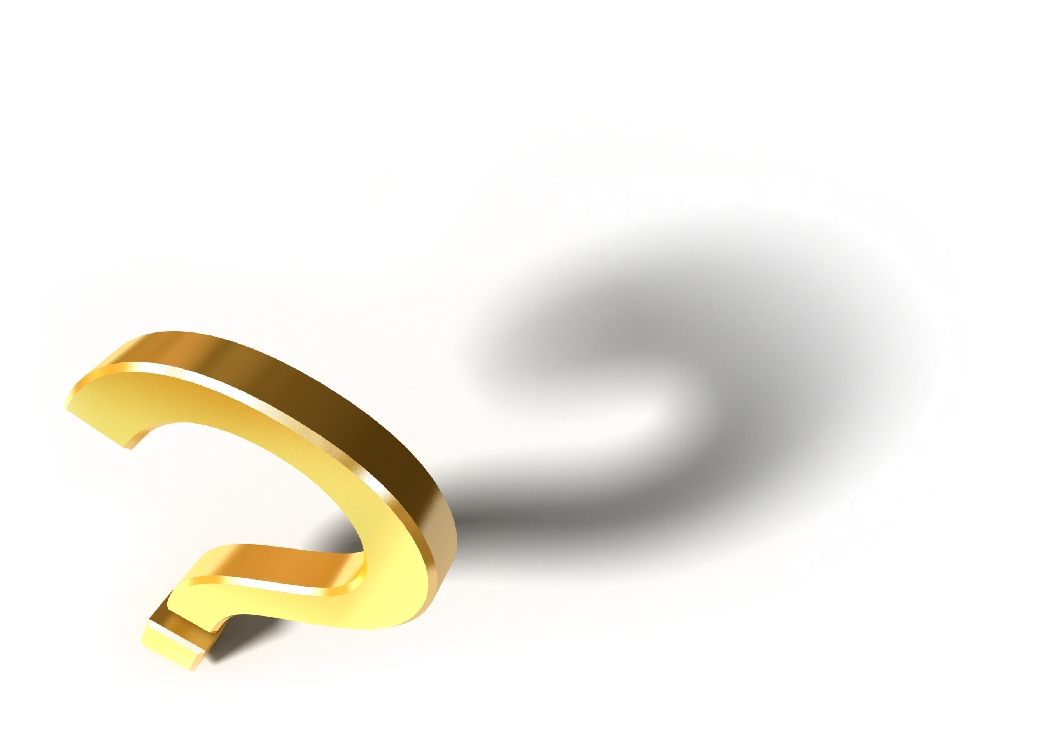 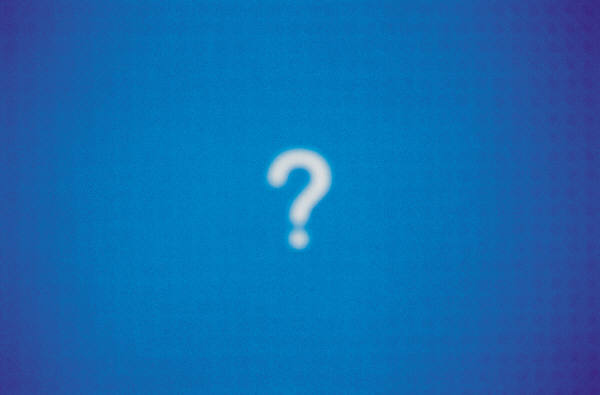